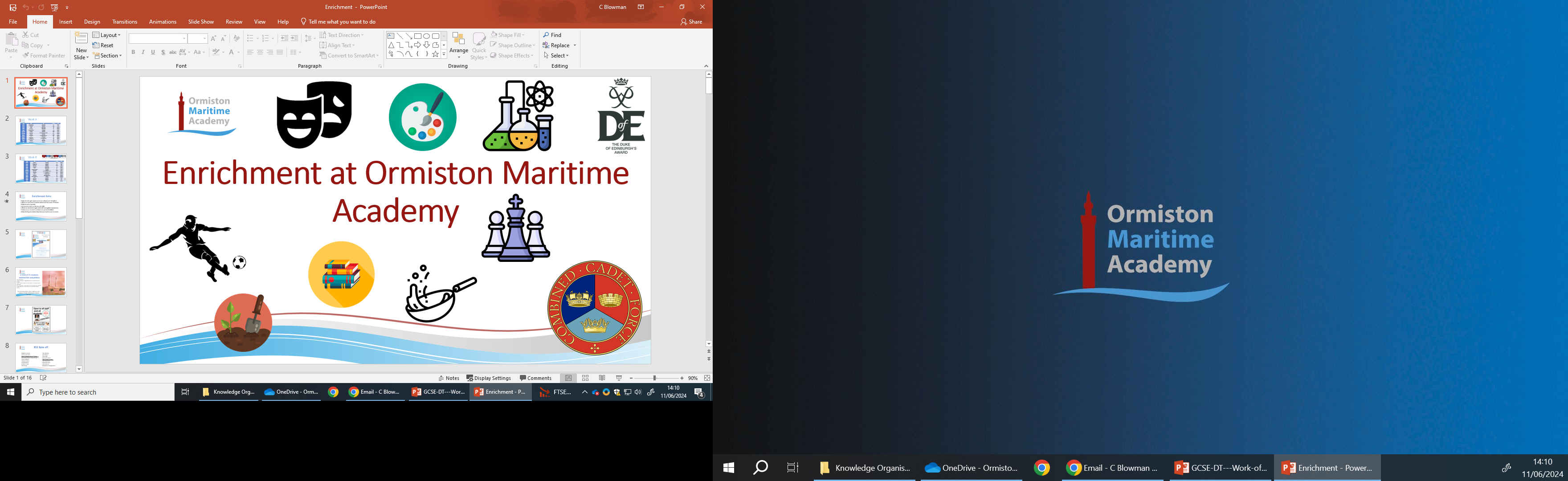 Environment
Repairing products rather than throwing them away
Reducing Product Miles buy making the product in the country it is sold in
Planting more trees to reduce deforestation
What can we do to reduce environmental impact or products and manufacture?
Recycling products and materials
Reducing Pollution by using less plastics, efficient manufacture, less waste and using renewable energy (like solar and wind)
Using less finite resources
Life Cycle Assessment
This is when a designer looks at the environmental impact a product makes over its life time and how it could be reduced. Including:

Impact of materials

Impact of processes

Product Miles (how far a product has to travel to get from factory to consumer)

Impact while in use

Impact when disposed of (6Rs)
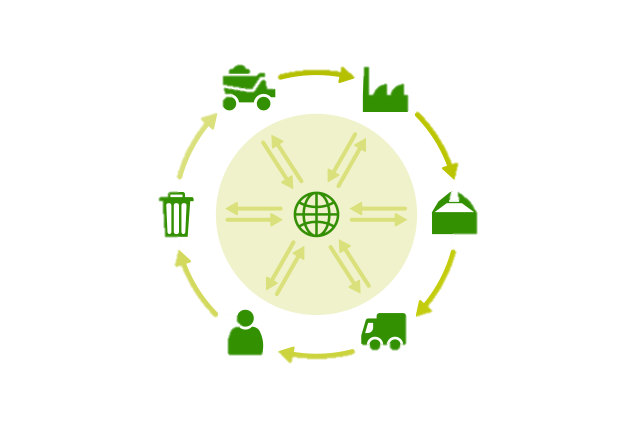